Network Access Quantity Framework

Update
Agenda
Recap
NAQ assignment stages
Taskforce endorsed design parameters
NAQ assignment process 
Prioritisation order – Existing facilities
Prioritisation order – New facilities
Next steps
NAQ Framework update
2
The Reserve Capacity Mechanism
Purpose
Ensure reliability by incentivising investment in reserve capacity when needed by the system. 
Provide a predictable revenue stream to provide investment certainty. 
Reward reserve capacity for being available when needed by the system. 
Issues in a constrained access framework
Transfer capability of the network is a more prominent factor when assessing the availability of reserve capacity when needed by the system. 
Network constraints occur because of many interrelated and complex factors.
New reserve capacity locating in congested parts of the grid will increase the frequency of constraints in the region. 
This can result in existing reserve capacity being constrained off during peak demand.
This reduces the availability of existing capacity when needed by the system, exposing capacity revenues to volatility and uncertainty.
NAQ Framework update
3
The Network Access Quantity
Fundamentals
The Network Access Quantity (NAQ) will ensure the RCM provides investment certainty and system reliability by:
establishing a priority order for facilities to receive Capacity Credits, with a facility’s priority status only being amended in specific circumstances; and
defining the network capacity available to capacity resources for the purposes of assigning Capacity Credits. 
The NAQ also provides an important locational signal for new investment. 
Once NAQ is assigned, new facilities can only receive NAQ up to the residual capacity of the network in that region.
The NAQ has no role in the dispatch or settlement of the energy or essential system services markets.  
These markets will operate under a security constrained economic dispatch market design.
NAQ Framework update
4
NAQ framework
Assignment stages
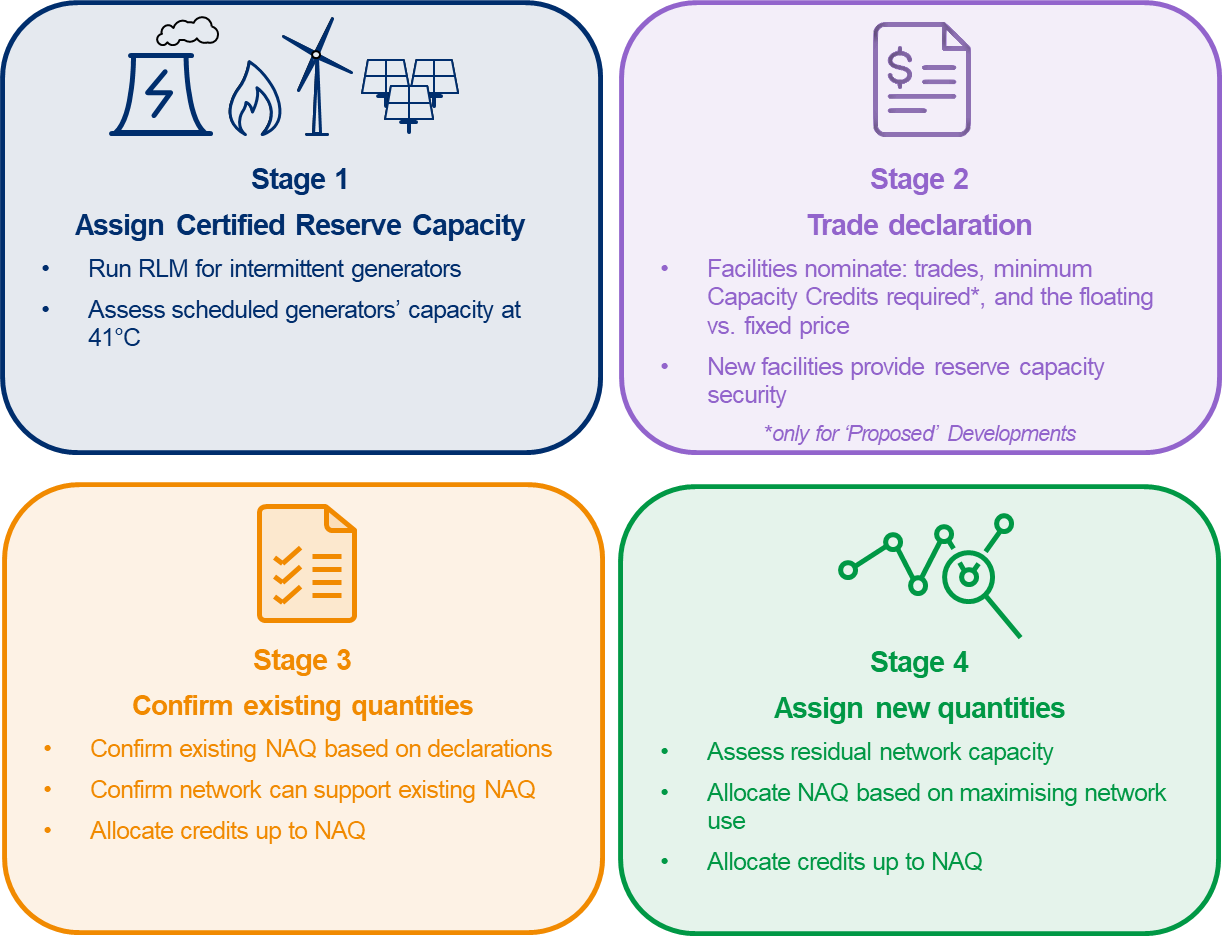 NAQ Framework update
5
[Speaker Notes: 'Existing’ facilities prioritised in the NAQ allocation process – i.e. assessed first. 

Facilities seeking new or additional NAQ assessed second. 

Note in Trade Declaration Stage that the requirement for facilities to nominate their minimum CCs will be moved to the CRC application stage, and facilities will need to confirm this at the Trade Declaration stage.]
NAQ framework
Key design parameters endorsed by the Taskforce
NAQ is performance based and not subject to a specified time limit.
All capacity resources (generation, DSM, storage) eligible. 
Facility performance (CRC) must support NAQ. 
Available NAQ assigned to existing facilities first before new facilities.
Different priorities apply to facilities depending on their circumstances. 
Existing facilities have a higher priority if NAQ has been previously reduced due to ‘organic’ changes (network, demand, weather).
Existing facilities have a lower priority if NAQ is reduced due to poor performance resulting in a reduced CRC. 
Existing facilities with more certified capacity (CRC) than NAQ will be prioritised ahead of new facilities
Existing facilities that upgrade capacity (beyond their initial maximum capacity) are assessed for any additional NAQ with new facilities.
NAQ Framework update
6
[Speaker Notes: ‘Priorities’ refer to the order in which facilities are assessed in the NAQ model.]
NAQ framework
Key design parameters endorsed by the Taskforce (continued)
New committed facilities have a higher priority over new proposed facilities. 
New facilities that accept a floating price have a higher priority over facilities that accept a fixed price. 
Facilities that fund augmentation are assessed ahead of other new entrants for NAQ enabled by their funding but not existing facilities. 
NAQ enabled by network funded augmentation will be prioritised to existing facilities that have been impacted by organic changes. 
A retiring facility does not retain its NAQ beyond the date of retirement regardless of whether the facility retires. 
DSM accreditation will be subject to a locational aspect.
NAQ Framework update
7
NAQ framework
Further work required
Changes in generation technology
Difficult to precisely define the threshold at which investments in replacement of a capacity resource should be treated as a ‘new’ facility, triggering the need for the NAQ to become contestable. 
More work required to develop an appropriate threshold (but note that where an investment increases the facility’s nameplate capacity, then the ‘upgraded’ capacity will be modelled with new facilities). 
Threshold is not required for the start of the constrained access reform.  ETIU will continue consulting with stakeholders. 
Transfer of NAQ
A market mechanism to facilitate the transfer of NAQ will not be developed as part of these current reforms. 
If there is merit for some form of reassignment in the future, ETIU may be asked to examine the issue further.
NAQ Framework update
8
Prioritisation Order
Where network capacity is available
NAQ Framework update
9
Prioritisation order
Existing facilities and augmentation facilities
NAQ ASSIGNMENT PRIORITISATION ORDER
1
5
4
6
2
3
8
7
Does current CRC support last year’s NAQ?
Assessing negative impacts of ‘organic’ changes (i.e. demand, network, weather).
Assessing positive impacts from organic changes. 
Requires us to track ‘Highest NAQ’.
New facilities are committed and proposed facilities.
Operational facilities that have never been assigned NAQ.
Upgrades tracked using ‘Maximum Capacity’ or nameplate capacity of facility.
Facilities that have received less NAQ than CRC because of limited network availability. 
Intermittent facilities with relevant level above  NAQ.
‘Augmentation facilities’ modelled with existing facilities, but before new facilities.
NAQ Framework update
10
[Speaker Notes: The ‘prioritisation order’ is the order in which we assess facilities in the NAQ capacity calculation tool (or the NAQ model).

Each of these steps represents a ‘run’ in the model. 

The NAQ value calculated in each step/run becomes the ‘floor’ in the subsequent step/run.  I.e. facilities’ NAQ cannot be reduced below this number but can be increased above it.  This can happen from time to time due to organic changes (demand, network, weather) and due to new entrants. 

Note that the next few slides focus on the prioritisation order for existing facilities and augmentation facilities.

Existing facilities whose performance supports NAQ 
We are testing two things here.
Firstly, does CRC in the current Cycle support NAQ assigned to the facility? 
If current CRC is lower than last year’s NAQ, then we reduce NAQ to the CRC value. 
Secondly, are there negative impacts of ‘organic’ changes on NAQ assigned to facilities. 
If yes, then current NAQ is reduced, but we keep track of the ‘highest NAQ’ value.

Existing facilities that had NAQ reduced for factors beyond their control.
I.e. for organic changes due to demand, network, weather. 
This step prioritises facilities that had NAQ reduced because of organic changes in a previous Cycle. 
Requires us to track Highest NAQ – new concept.
While we reduce ‘current’ NAQ, we track ‘Highest NAQ’ so that in a future Cycle these facilities receive the benefit of any NAQ if demand, network, or weather conditions improve. 
Note that Highest NAQ will be reduced if the facility’s CRC is reduced below the Highest NAQ value. I.e. this is not intended to protect against poor performance, only against NAQ reductions due to factors beyond the facility’s control.

Existing facilities whose performance (CRC) exceeds their NAQ. 
Facilities that have received less NAQ than CRC because of limited network availability.
Would also capture intermittent facilities where their relevant level improves beyond their current NAQ.
We prioritise these facilities because these facilities are already existing and operational.  

Facilities that have funded network augmentation
Prioritised over other new facilities. 
Augmentation facility cannot impact on existing facilities. 

New facilities and facility upgrades
Requires us to track ‘maximum capacity’ / nameplate capacity
Where the nameplate increases, this is treated as an upgrade
Will include facilities that are operational but have never been assigned NAQ. Note that we don’t assign a zero NAQ value. Must have a non-zero NAQ value to be considered an existing facility in this process.]
Prioritisation order – existing facilities
Capacity Cycle 1
Existing facilities in Cycle 1
New facilities in Cycle 1
NAQ Framework update
11
[Speaker Notes: Existing facilities
A B C are facilities that have received NAQ in the previous Cycle. 
A and B are thermal facilities. 
C is an intermittent facility.
New facilities
D is a thermal facility.
E is an intermittent facility.

Run 1
Purpose of this run is to assess the negative impact of ‘organic’ changes on NAQ values assigned to existing facilities. 
Where the NAQ value for the previous Cycle is different to the CRC value in the current Cycle, we use the lower of the two values.  This will capture any performance issues. 
This is because CRC ≥ NAQ. 
Note that Facility C has a lower NAQ value in the previous Cycle than CRC in Cycle 1 so we use the lower number. A and B ok. 
This run shows no negative impacts from external impacts. 
The NAQ value calculated in this run becomes the floor value in the next run.  
Run 2
The purpose of this run is to assess the positive impact of organic changes on NAQ values assigned to existing facilities. 
External factors = demand / network / weather impacts on NAQ. Does not include poor performance.
This is to prioritise facilities that have been  negatively impacted previously by factors beyond their control. 
Requires tracking the Highest NAQ value. 
Available NAQ is assigned up to CRC where CRC ≤ Highest NAQ.
Facility C CRC = HNAQ. The NAQ model determines C can deliver 26. 
The NAQ value calculated in this run becomes the floor value in the next run. 
Run 3
The purpose of this run is to prioritise facilities with NAQ with more CRC than NAQ. 
These types of facilities will include intermittent facilities and facilities that were not assigned NAQ = CRC in a previous Cycle because of limited network capacity. 
Available NAQ is assigned up to CRC where CRC ≤ Maximum Capacity.  
Facility C has Max Cap = 100 and CRC = 30. The NAQ model determines C can deliver 26 (no change from Run 2). 
The NAQ value calculated in this run becomes the floor value in the next run. 
Run 4
The purpose of this run is to prioritise NAQ assignment to facilities that have augmented the network. 
There are no augmentation facilities in this Cycle. 
Run 5
The purpose this run (and subsequent runs) is to assign available NAQ to new facilities. 
Note that these examples do not go into the prioritisation order for new facilities – we will do this later. 
NAQ model determines that D can only achieve 40 because of limited network availability.]
Prioritisation order – existing facilities
Capacity Cycle 2
Existing facilities in Cycle 2
New facilities Cycle 2
NAQ Framework update
12
[Speaker Notes: Existing facilities
Facility A CRC increases due to improved performance.
Facility B CRC decreases due to poor performance. 
Facility C and E RL increases due to improved weather conditions. 
Facility D – no change. 
New facilities
Facility F is an augmentation facility (AF)
Facility G is an intermittent
Run 1
Capture performance issues by using the lower of Cycle 1 NAQ and Cycle 2 CRC. 
Testing negative impact of organic changes. 
Facility B has performed poorly in Cycle 1 and has been assigned a lower Cycle 2 CRC (75) than Cycle 1 NAQ (80).  Note that we reduce B’s Highest NAQ to 75 as well.
Facilities A and  C to E have lower Cycle 1 NAQ than Cycle 2 CRC. 
Facility A and D are negatively impacted due to network/demand changes. 
The NAQ value calculated in this run becomes the floor value in the next run.  
Run 2
Testing positive impact of organic (demand, network, weather).
Note that we have reduced Facility B’s Highest NAQ to 75. 
Facility C has Cycle 2 CRC > Highest NAQ, so we only test the value up to Highest NAQ (i.e. 30).
NAQ model assigns C 30 NAQ. 
No other facility has had a negative impact on their Cycle 1 NAQ. 
The NAQ value calculated in this run becomes the floor value in the next run.  
Run 3
Testing CRC. 
Facility A has Cycle 2 CRC > NAQ. The facility is already constrained - no change from Run 2.
Facility C has Cycle 2 CRC > NAQ. The NAQ model assigns C 31 NAQ in this run. 
Facility D has Cycle 2 CRC > NAQ. The facility is already constrained – no change from Run 2.
Facility E has Cycle 2 CRC > NAQ. The NAQ model assigns E 21 NAQ in this run. 
The NAQ value calculated in this run becomes the floor value in the next run.  
Run 4
This run assesses NAQ for augmentation facilities.
Facility F is an augmentation facility.  It receives 90 NAQ. 
Facility D receives the benefit of the extra NAQ enabled by Facility F’s augmentation.  It is assigned 45 NAQ in this run. 
The NAQ value calculated in this run becomes the floor value in the next run.  
Run 5
New facility G receives 18 NAQ due to limited network availability.]
Prioritisation order – existing facilities
Capacity Cycle 3
Existing facilities in Cycle 3
New facilities in Cycle 3
NAQ Framework update
13
[Speaker Notes: Existing facilities
Facility A invests in ‘upgrading’ its capacity – from 100 to 120. Note that the ‘upgrade’ of 20 is tested with other new facilities. 
Facility B rectifies its poor performance in Cycle 3 and is assigned 80 CRC. Note that we do not automatically increase the facility’s Highest NAQ value – we need to test whether this higher value can be accommodated in the network.
D FAF CRC – no change from Cycle 2. 
Facilities C, E and G CRC decreases due to poor weather conditions. 
New facilities
Facility H is an intermittent. 
Facility I is a thermal plant. 
Run 1
Testing negative impact of organic changes. 
Use the lower of Cycle 2 NAQ and Cycle 3 CRC.
No negative impacts due to organic changes.
The NAQ value calculated in this run becomes the floor value in the next run.  
Run 2
Testing positive impact of organic changes. 
Assume that network/demand conditions have improved. 
Facility A has NAQ < Highest NAQ < CRC. NAQ model assigns A 90 (i.e. up to its Highest NAQ).  
All other facilities have NAQ = Highest NAQ. 
The NAQ value calculated in this run becomes the floor value in the next run.  
Run 3
Testing CRC up to previous Cycle Max Cap.
Facility A has Cycle 3 CRC > NAQ, but we only test up to 100 in this run (its max cap before the upgrade in this Cycle). The NAQ model assigns A 100.  Note that this becomes Facility A’s new Highest NAQ.
Facility B has Cycle 3 CRC > NAQ. The NAQ model assigns B 77. We can assume that A has taken the benefit of the extra NAQ available in Run 2 Note that this becomes Facility B’s new HNAQ. 
Facility D has Cycle 3 CRC > NAQ. The NAQ model assigns D 50 because the line is still constrained. 
The NAQ value calculated in this run becomes the floor value in the next run. 
Run 4
No augmentation facilities.
Run 5
Testing upgrades and new facilities. 
Facility has an upgrade of 20 and competes with new facilities for NAQ.  The NAQ Model assigns A 2. Facility A’s NAQ and Highest NAQ after this Cycle is therefore 102.  
Facility H receives NAQ of 20. 
Facility I receives 10 NAQ due to limited network availability.]
Prioritisation order
New facilities
NAQ ASSIGNMENT PRIORITISATION ORDER
1
5
4
6
2
3
8
7
Does current CRC support last year’s NAQ?
Are there any negative impacts of ‘organic’ changes (i.e. demand, network, weather).
Requires us to track ‘Highest NAQ’ 
Positive impacts from organic changes flow to facilities negatively affected in previous Cycles
New facilities are committed and proposed facilities.
Operational facilities that have never been assigned NAQ
Upgrades tracked using ‘Maximum Capacity’ or nameplate capacity of facility.
Facilities that have received less NAQ than CRC because of limited network availability. 
Intermittent facilities with relevant level above  NAQ
‘Augmentation facilities’ modelled with existing facilities, but before new facilities.
NAQ Framework update
14
[Speaker Notes: Existing facilities whose performance supports NAQ 
We are testing two things here.
Firstly, does CRC in the current Cycle support NAQ assigned to the facility? 
If current CRC is lower than last year’s NAQ, then we reduce NAQ to the CRC value. 
Secondly, are there negative impacts of ‘organic’ changes on NAQ assigned to facilities. 
If yes, then current NAQ is reduced, but we keep track of the ‘highest NAQ’ value.

Existing facilities that had NAQ reduced for factors beyond their control.
I.e. for organic changes due to demand, network, weather. 
This step prioritises facilities that had NAQ reduced because of organic changes in a previous Cycle. 
Requires us to track Highest NAQ – new concept.
While we reduce ‘current’ NAQ, we track ‘Highest NAQ’ so that in a future Cycle these facilities receive the benefit of any NAQ if demand, network, or weather conditions improve. 

Existing facilities whose performance (CRC) exceeds their NAQ. 
Facilities that have received less NAQ than CRC because of limited network availability.
Would also capture intermittent facilities where their relevant level improves beyond their current NAQ.

Facilities that have funded network augmentation
Prioritised over other new facilities. 
Augmentation facility cannot impact on existing facilities. 

New facilities and facility upgrades
Requires us to track ‘maximum capacity’ / nameplate capacity
Where the nameplate increases, this is treated as an upgrade
Will include facilities that are operational but have never been assigned NAQ. Note that we don’t assign a zero NAQ value. Must have a non-zero NAQ value to be considered an existing facility in this process.]
Prioritisation order
New facilities
Scenario 1: There are no fixed price facilities
Committed floating price facilities (include all)
Proposed floating price facilities (up to AC targets)
Scenario 2: There are fixed price facilities
Committed floating price facilities (include all)
If RCR + 3% is met, then in the following order (up to AC targets)
Proposed floating price facilities
Committed fixed price facilities
Proposed fixed price facilities
If RCR + 3% is not met, then in the following order 
Committed fixed price facilities (include all)
Proposed floating price facilities (up to AC targets)
Proposed fixed price facilities (up to AC targets).
NAQ Framework update
15
[Speaker Notes: Note that the prioritisation order is different where the RCR+3% is met and where it is not met.
Where RCR+3% is not met, then we accept offers up until the RCR is met (and not the RCR+3%).]
New facilities
Tiebreak
Where the AC target is over-achieved, facilities are accepted in the following order:
Ratio of NAQ compared to CRC from highest to lowest
Quantity of CRC from highest to lowest
EOI submission date from earliest to latest
CRC application date from earliest to latest
NAQ Framework update
16
Prioritisation order – new facilities
Fixed price offers – Example 1
CCs already allocated = 3950
RCR = 4000
RCR + 3% = 4120
New facilities
NAQ Framework update
17
Prioritisation order – new facilities
Fixed price offers – Example 2
CCs already allocated = 3800
RCR = 4000
RCR + 3% = 4120
New facilities
NAQ Framework update
18
[Speaker Notes: The RCR+3% has not bee met with Committed Floating Price Facilities. 
Include Committed Fixed Price Facilities. 
RCR has not been achieved. 
Include Proposed Floating Price Facilities. 
Accept facilities up to the RCR only. 
As we have overachieved, we apply the NAQ ratio tiebreak. 
Facility E as a 0.5 NAQ ratio and Facility F has a 0.8 NAQ ratio. 
Assign NAQ to facility F.]
Prioritisation order – new facilities
Fixed price offers – Example 3
AC1 target = 3800
AC2 target = 200
AC1 already allocated = 3650
AC2 already allocated = 50
RCR = 4000
RCR + 3% = 4120
CCs already allocated = 3700
New facilities
NAQ Framework update
19
[Speaker Notes: For this example, assume we have achieved the RCR but not the AC targets.

Facility G and H tied on NAQ ratio.  Use the next tiebreak criteria which is the highest CRC.]
Next steps
RCM changes
July and August 2020
Resolve remaining issues for NAQ/RCM framework design 
Complete the design of storage and hybrid facilities certification  
August and September 2020
TDOWG on NAQ model design
Release an Information Paper on the final NAQ/RCM framework design
Finalise draft amending rules
Conduct one-on-one stakeholder briefings
October 2020:
Commence formal consultation on draft rules
One-on-one and TDOWG stakeholder briefings
November 2020:
Submit amending rules to Minister for approval
NAQ Framework update
20